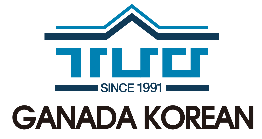 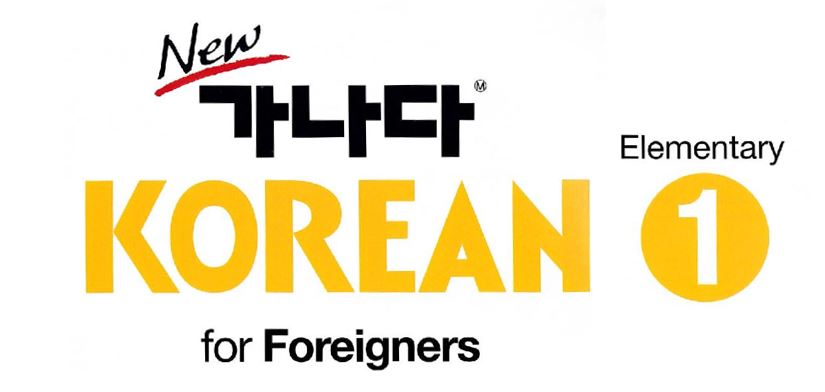 학습 콘텐츠 (Study material)
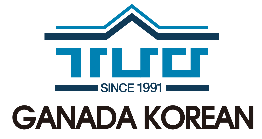 동사(Verb)
가다       to go               
사다       to buy
자다       to sleep
만나다    to meet             
받다       to receive            
쓰다       to write
오다       to come 
보다       to see
타다        to ride
앉다       to sit
쉬다       to rest
먹다       to eat
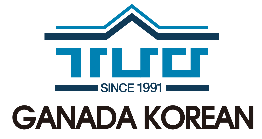 동사(Verb)
읽다            to read                 
주다            to give                
배우다         to learn
기다리다      to wait                 
말하다         to speak
운동하다      to exercise
이야기하다   to talk
입다         to wear
마시다      to drink 
가르치다   to teach
일하다       to work
공부하다    to study 
전화하다    to call
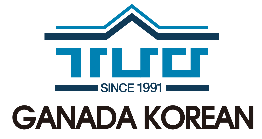 형용사 (Adjective)
크다          big
많다          a lot
(날씨가)좋다 (weather) nice
싸다          cheap
맛있다       delicious
재미있다    interesting
쉽다          easy
작다          small 
적다           few
(날씨가)나쁘다 (weather) bad
비싸다        expensive
맛없다        not delicious 
재미없다     uninteresting
어렵다        difficult
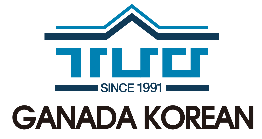 v
형용사 (Adjective)
덥다            (weather) hot
맵다            spicy, hot             
조용하다     quiet
깨끗하다     clean
아프다        sick
예쁘다        pretty
귀엽다        cute
키가 작다    (height) short
춥다            (weather) cold
친절하다      kind
시끄럽다      noisy
더럽다         dirty
피곤하다      tired
멋있다         stylish, awesome
키가 크다    tall
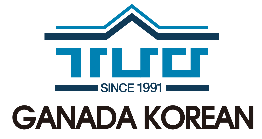 숫자1 (Number1)
1     2      3      4      5       6       7      8       9      10
one    two    three   four    five      six      seven   eight    nine     ten
일    이    삼     사    오     육     칠     팔      구     십

 11          12            13           14          15 
eleven       twelve          thirteen        fourteen      fifteen
십일      십이         십삼        십사        십오 

 16          17            18           19           20
sixteen       seventeen       eighteen      nineteen     twenty
십육       십칠         십팔        십구        이십
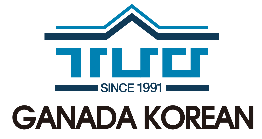 숫자1 (Number1)
30       40       50       60       70       80       90       100
thirty      forty       fifty       sixty      seventy    eighty    ninety     hundred
삼십     사십     오십    육십     칠십    팔십     구십      백 

1,000      10,000        100,000             1,000,000      10,000,000  
thousand    ten thousand    hundred thousand      million               ten million        
 천            만             십만                  백만               천만
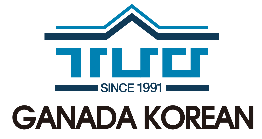 숫자2 (Number2)
1           2           3           4           5    
one          two         three        four        five
하나       둘          셋          넷         다섯
(한)       (두)        (세)        (네)

  6           7           8           9          10
six        seven     eight     nine      ten
여섯      일곱        여덟       아홉        열
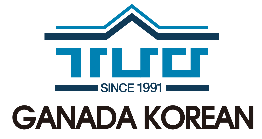 숫자2 (Number2)
11         12         13         14 ……      20         21 ……        
eleven      twelve      thirteen    fourteen      twenty     twenty one       
열하나     열둘       열셋      열넷           스물      스물하나 
(열한)     (열두)     (열세)    (열네)        (스무)     (스물한) 
    
  30       40       50       60       70       80       90       100      
thirty    forty      fifty      sixty     seventy   eighty   ninety    hundred
서른     마흔     쉰       예순     일흔     여든     아흔      백
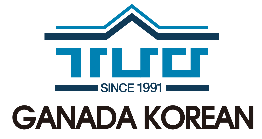 이어읽기 (Liaison)
When final consonants are followed by vowels, 
they are pronounced as a liaison
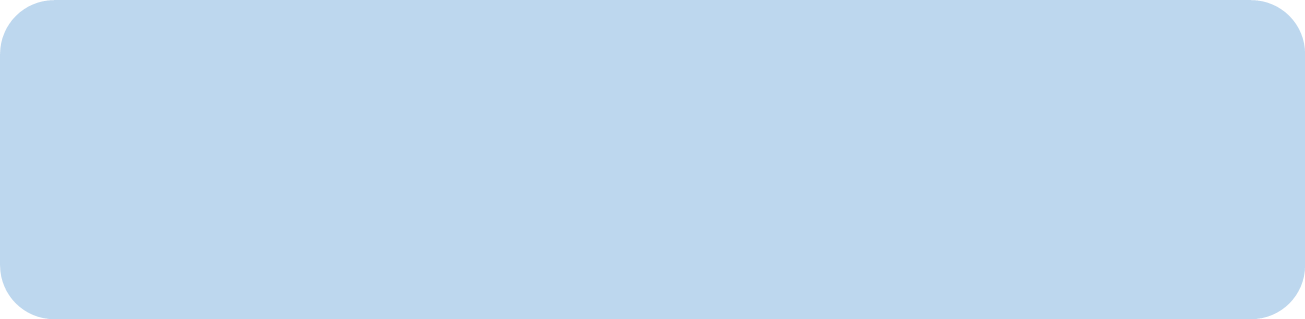 한국어 [한구거]      눈을 [누늘]      꽃이 [꼬치] 
있어요 [이써요]      읽어요 [일거요]
넓어요 [널버요]      좋아요 [조아요]
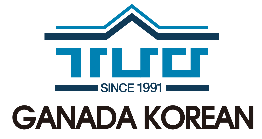 경음화 (Fortis)
When a final consonant is voiceless, the backward sound is 
changed to heavy sounds when it joins with a voiceless sound. 
In other words in case of  the final consonants are「ㄱ、 ㄷ、 ㅂ」and they join with 「ㄱ、ㄷ、ㅂ,  ㅅ,  ㅈ」, the backward sound is changed fortis.
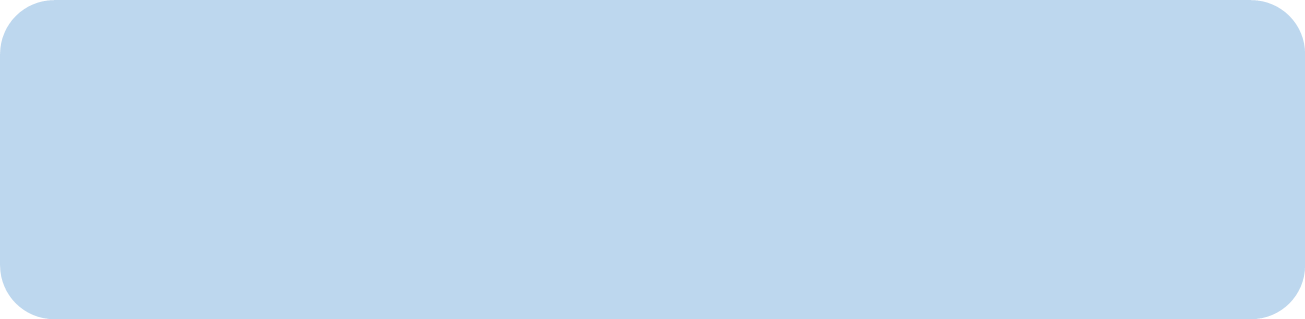 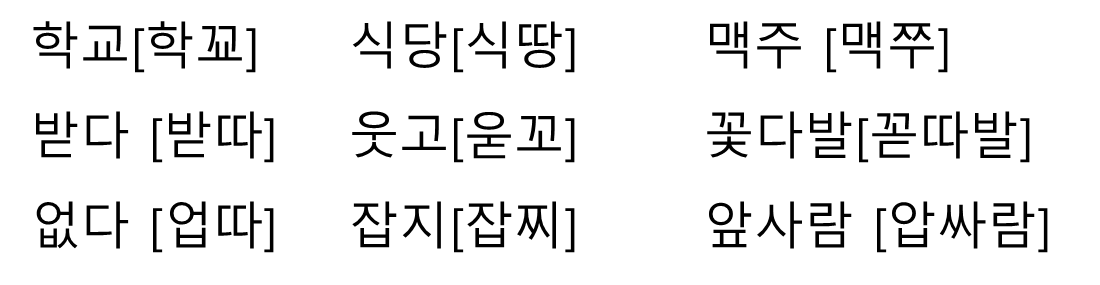 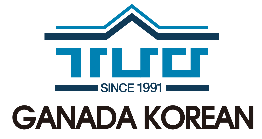 자음동화 (Consonant assimilation)
If a final consonant joins with another consonant, 
final consonants of「ㄱ、 ㄷ、 ㅂ」are changed  
into「ㅇ、 ㄴ、 ㅁ」 in front of「ㄴ、 ㅁ」.
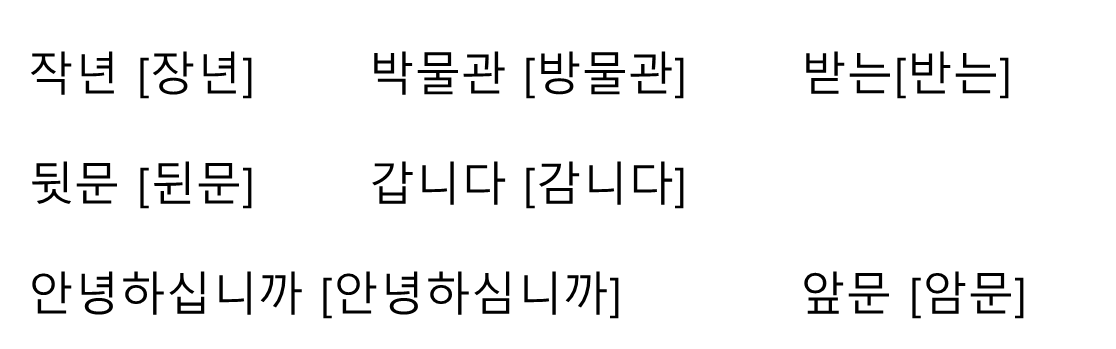